Informiranje i uključivanje istraživača
Kristina Posavec, Sveučilište u Zagrebu, Sveučilišni računski centar (Srce)

Istraživački podaci – što s njima?, Zagreb, 25. svibanj 2020.
Engaging Researcherswith Data Management: The Cookbook
24 primjera dobre prakse
Promicanje RDA načela 
Poticanje upravljanjem istraživačkim podacima
Educiranje zajednice o provedbi upravljanja podacima
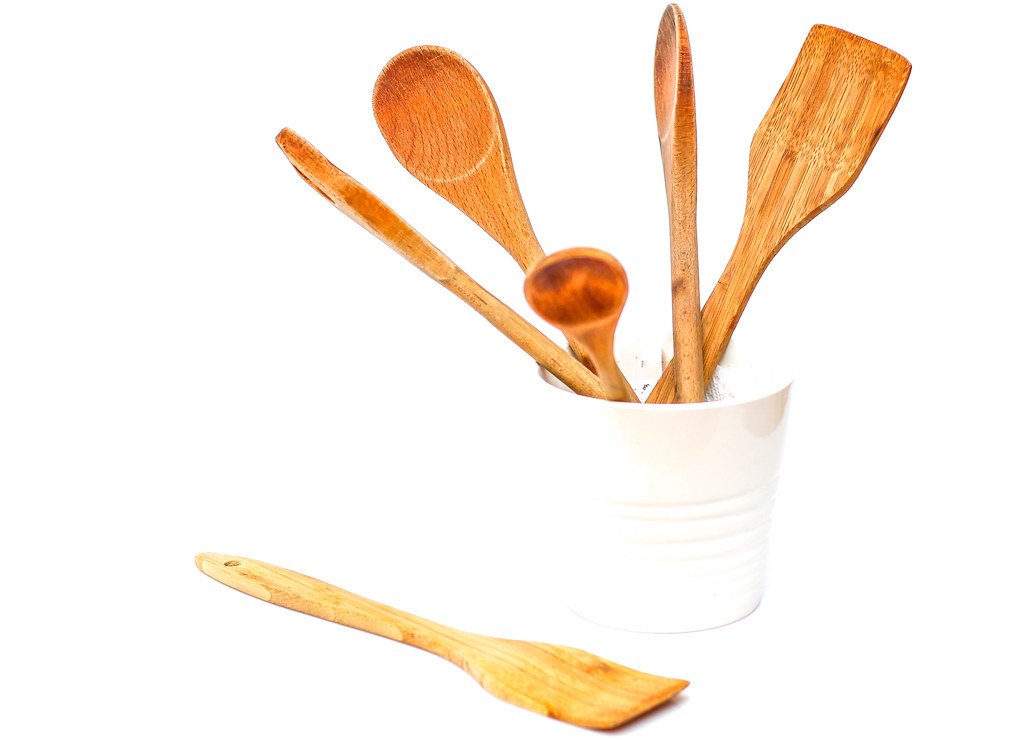 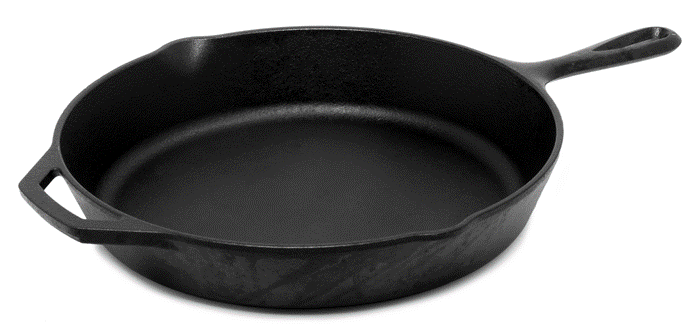 Smjernice
Diseminacija putem društvenih mreža
Povezivanje istraživača iz različitih institucija
Međusobna suradnja sveučilišta
Radionice, tečajevi, webinari
Data Management plan (DMP)
Stvaranje zajednice praktičara
Diseminacija primjera dobre prakse
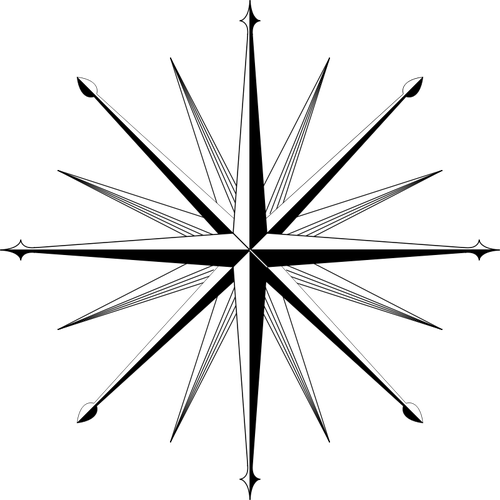 Isticanje važnost izrade DMP-a
Organizacija podataka tijekom istraživanja
Prijenos i dijeljenje znanja
Mogućnost ponovnog korištenja podataka
Povećanje vidljivosti podataka i istraživanja
Povećana citiranost radova (povezanost istraživačkih podataka i publikacija)
Dugoročno očuvanje podataka 
Unaprjeđenje drugih istraživanja
Primjeri dobre prakse
Sveučilište Leiden, Nizozemska
Uključivanje istraživača u izradu RDM strategije i pravilnika  
Sveučilište Cambridge, Engleska
Rad na vlastitim istraživačkim podacima (B.Y.O.D.)
Sveučilište UiT The Arctic , Norveška
Izborni kolegij o otvorenoj znanosti i akademskom integritetu 
Tečajevi o RDM-u, dijeljenju podataka i izradi DMP-a (F2F, online)
Sveučilište Delft, Nizozemska
Data Steward (8) – spona između istraživača i servisa podrške u istraživanju 
Specijalisti za Research Data Management (RDM)
Primjeri dobre prakse
Sveučilište Minnesota, USA
uključenje RDM-a u obavezne predmete (npr. istraživačke metode)
trajanje RDM izlaganja: 60 do 90 minuta
upoznavanje s osnovnim RDM načelima: nazivlje, organizacija, dijeljenje podataka, arhiviranje, sigurnost
Sveučilište u Edinburghu, Škotska
Godišnja konferencija o radu s podacima (Dealing with Data)
Istraživači dijele iskustva i predstavljaju vlastita istraživanja
Sveučilište Lancaster, Engleska
Data Conversations - neformalno okupljanje
Prezentacije traju do 10 minuta ostalo je ostavljeno za raspravu
Data Steward
Zadaci:
Pružiti podršku istraživačima
Savjetovati istraživače
Promovirati načela RDM-a
Karakteristike:
Komunikacijske vještine
Iskustvo u istraživanju
Interpersonalne vještine
Prijedlozi sadržaja radionica
Rad na vlastitim podacima
Informiranje o:
Pravilnom nazivlju/imenovanju datoteka
Pisanje README datoteke ili metapodatkovnog opisa
Strukturiranje podmapa i datoteka
Upoznavanje sa stavkama metapodatkovnog opisa
Pitanje motivacije
Knjiga: Engaging Researcherswith Data Management: The Cookbook dostupna je na sljedećoj poveznici:

https://www.openbookpublishers.com/product/1080

Referenca:
Engaging Researchers with Data Management: The CookbookConnie Clare, Maria Cruz, Elli Papadopoulou, James Savage, Marta Teperek, Yan Wang, Iza Witkowska, and Joanne Yeomans
Open Reports Series, vol. 8 | ISSN: 2399-6668 (Print); 2399-6676 (Online)
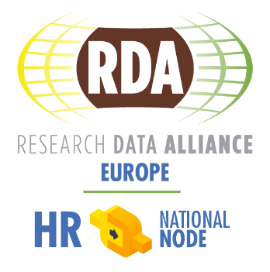 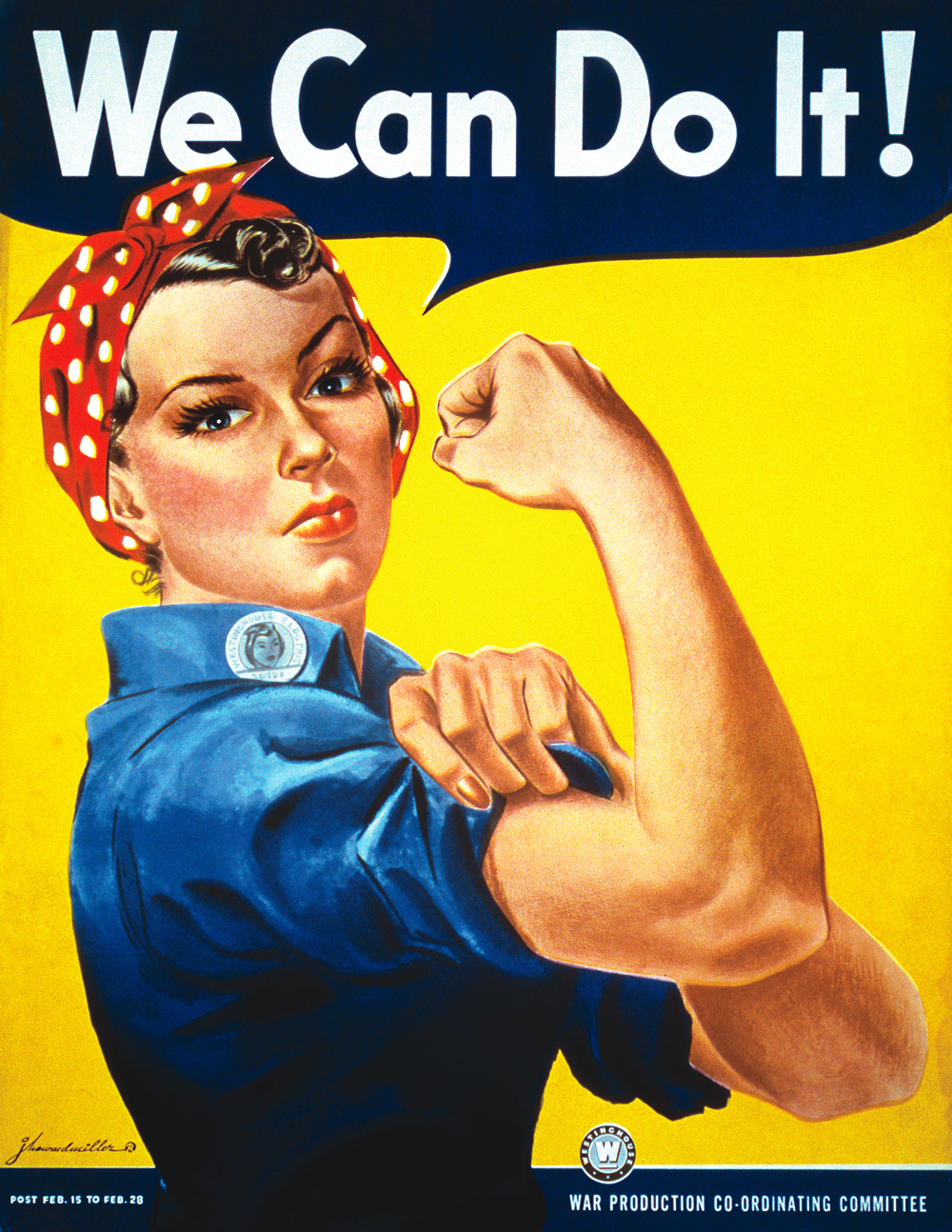 Hvala na pažnji!
https://www.rd-alliance.org/groups/rda-croatia
rda@srce.hr
https://www.srce.unizg.hr/rda